University of Alaska Southeast
Welcome
UA Board of Regents, September 2012

Dr. Rick Caulfield, Provost
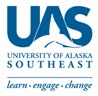 Juneau, Ketchikan, Sitka
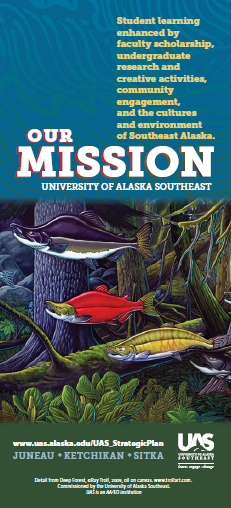 University of Alaska Southeast
UAS MISSION

Student learning enhanced by  
faculty  scholarship, undergraduate  research and creative activities,  
community engagement, and the  cultures and environment  of     Southeast Alaska.
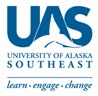 University of Alaska Southeast
UAS VALUES

EXCELLENCE—continuous improvement
DIVERSITY—respect & understanding
ACCESS—innovative & inviting
COLLABORATION—dynamic partnerships
SUSTAINABILITY—educating for the future
STEWARDSHIP—responsible & accountable
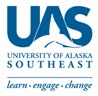 University of Alaska Southeast
UAS CORE THEMES

  STUDENT SUCCESS

  TEACHING AND LEARNING

  COMMUNITY ENGAGEMENT

RESEARCH & CREATIVE EXPRESSION
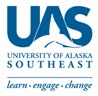 University of Alaska Southeast
STUDENT SUCCESS

What is it?

Confidence

Competence
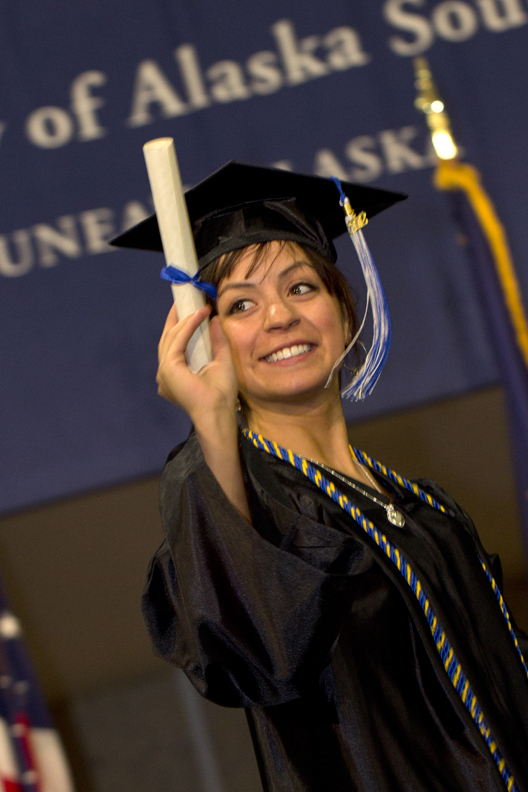 Juneau Commencement 2012
University of Alaska Southeast
STUDENT SUCCESS

Overcoming obstacles

Developing mastery

Creating a livelihood
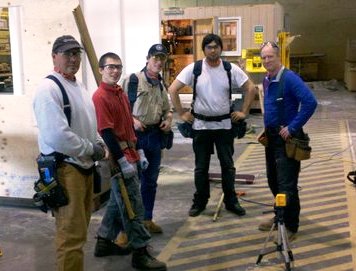 UAS Sitka Campus
University of Alaska Southeast
STUDENT SUCCESS

Becoming a 
lifelong learner

Giving back
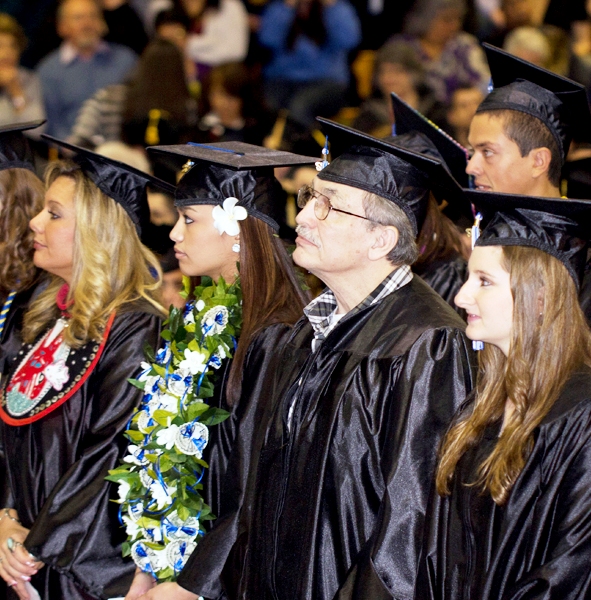 University of Alaska Southeast
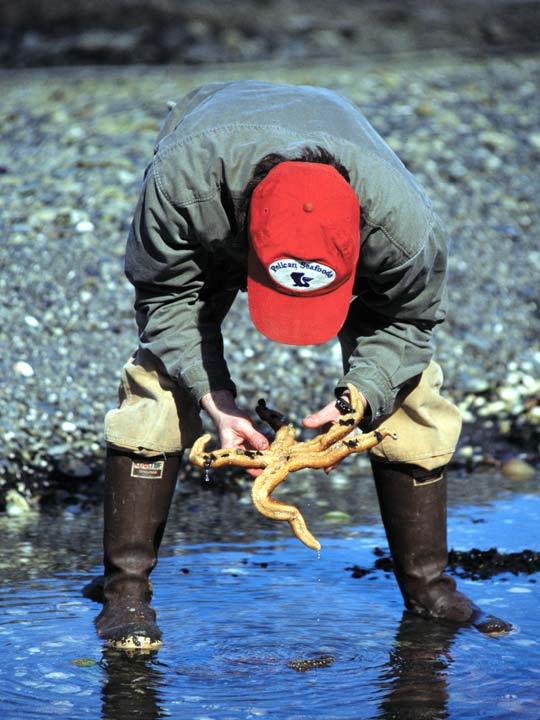 TEACHING & LEARNING

Active, engaged learning

Place-based learning
University of Alaska Southeast
TEACHING & LEARNING

Supportive learning environments

Setting high 
expectations
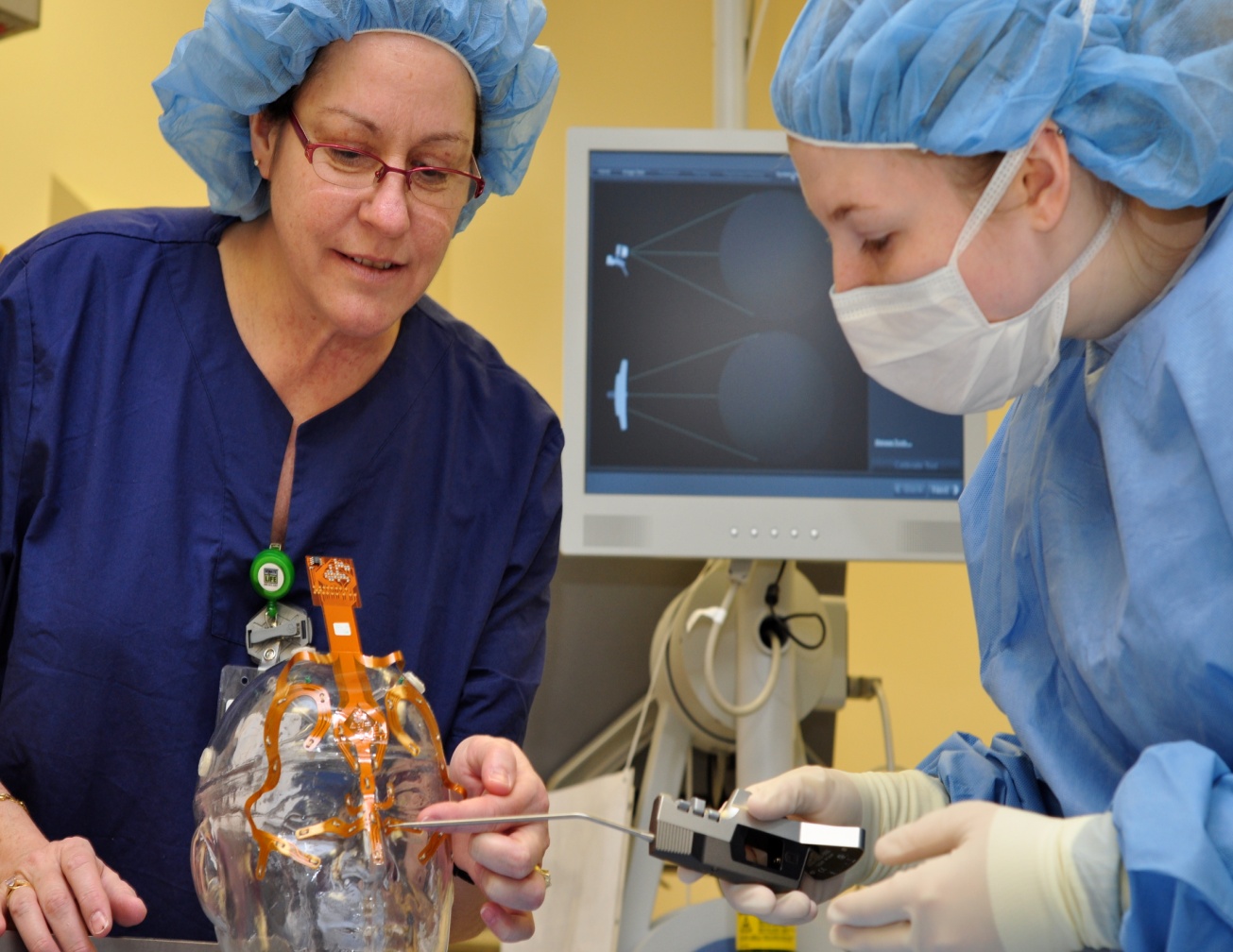 University of Alaska Southeast
TEACHING & LEARNING

Global 
awareness

Knowledge of
arts, cultures & languages
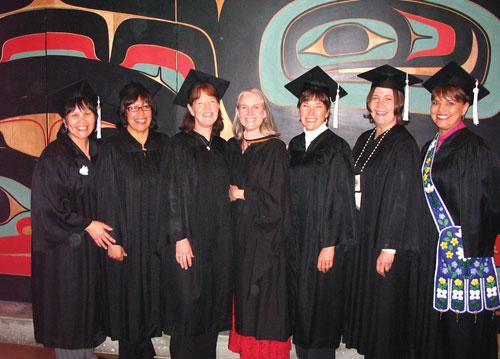 University of Alaska Southeast
COMMUNITY ENGAGEMENT

Meeting community needs

High demand
occupations
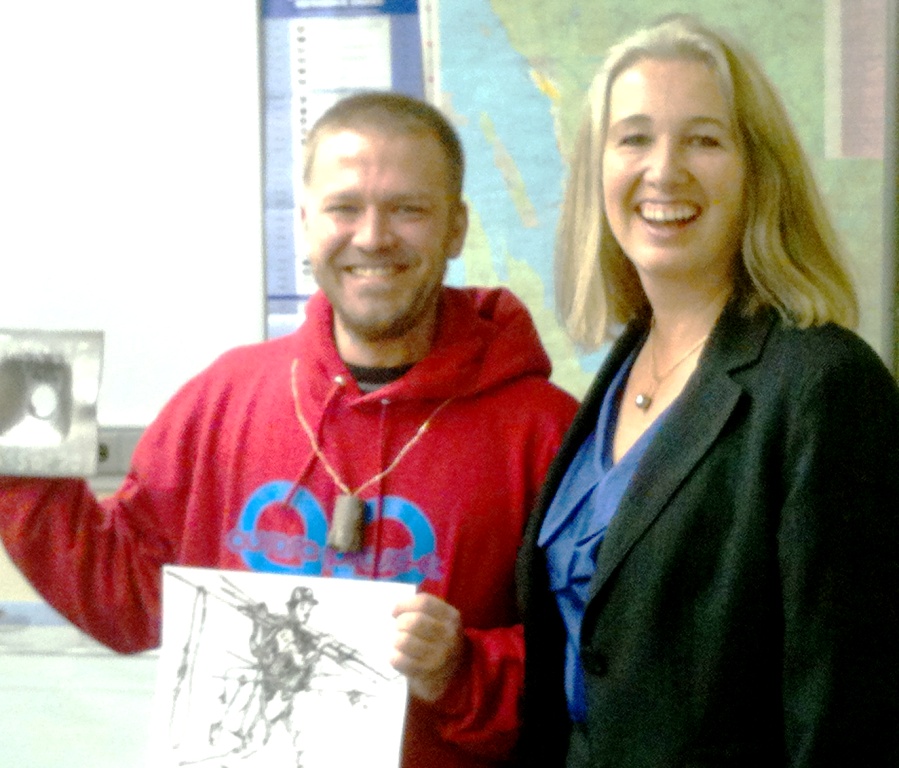 UAS Center for Mine Training
Representative Cathy Munoz
University of Alaska Southeast
COMMUNITY ENGAGEMENT

Service to others

Creating a better Alaska for our children
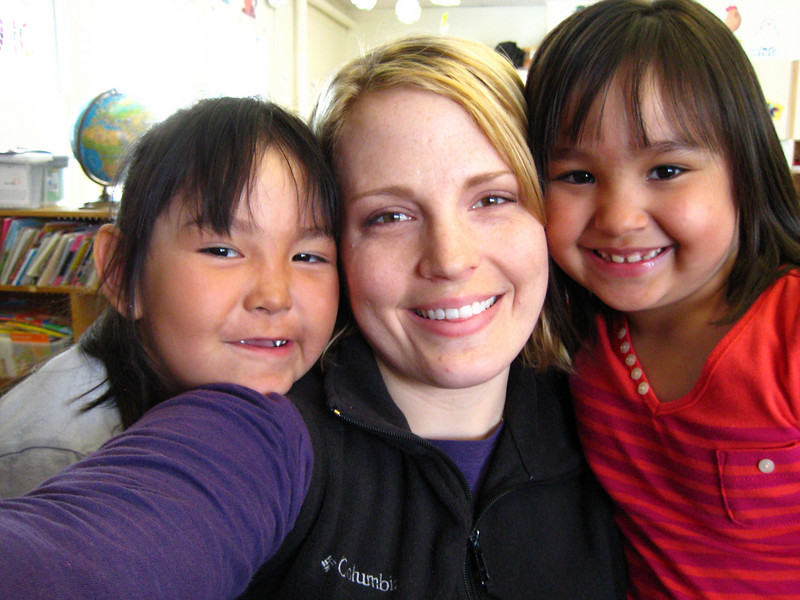 University of Alaska Southeast
RESEARCH & CREATIVE EXPRESSION

Creating new knowledge and insight
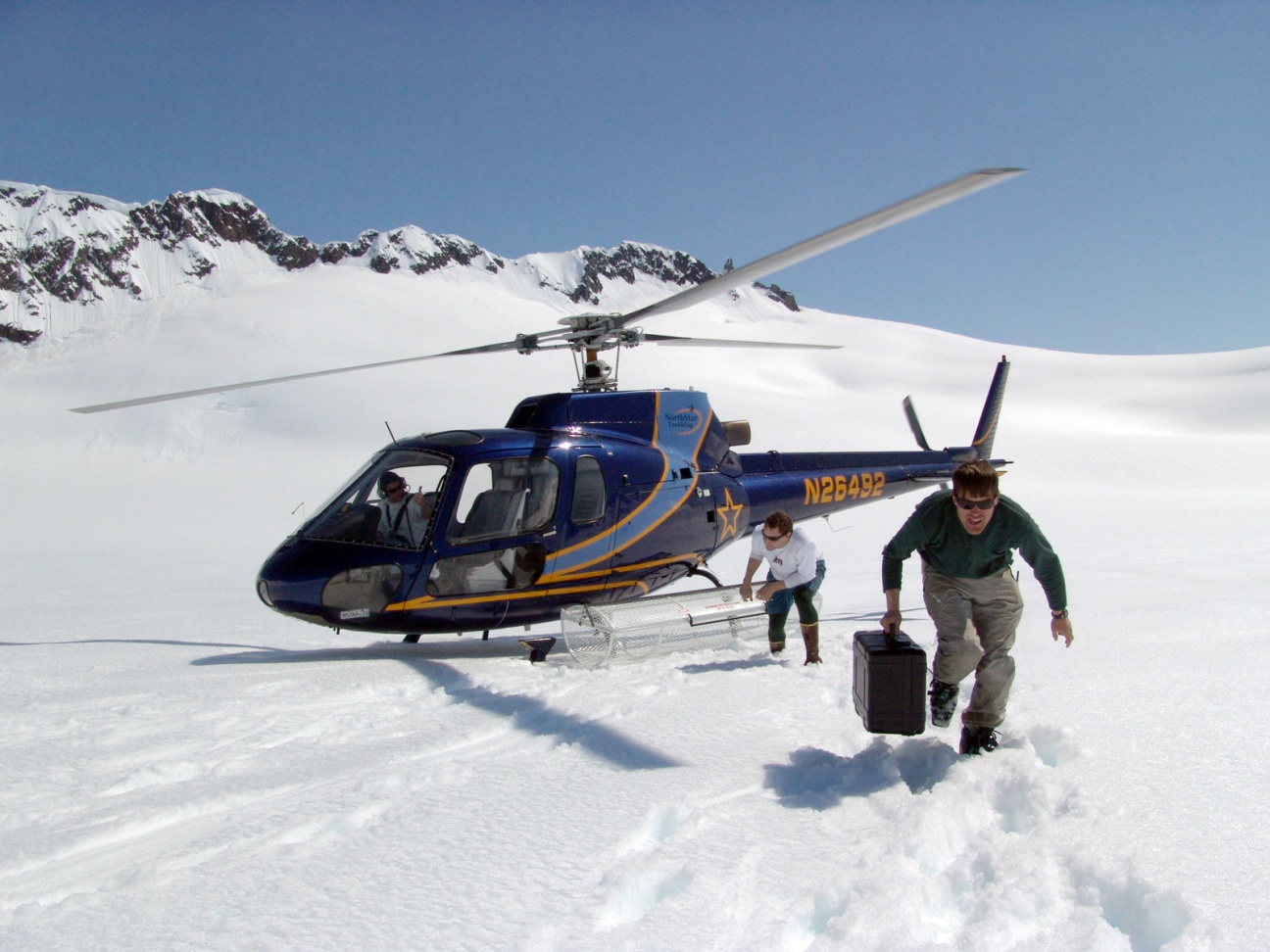 University of Alaska Southeast
RESEARCH & CREATIVE EXPRESSION

Engaging students in the process of discovery

Encouraging creativity
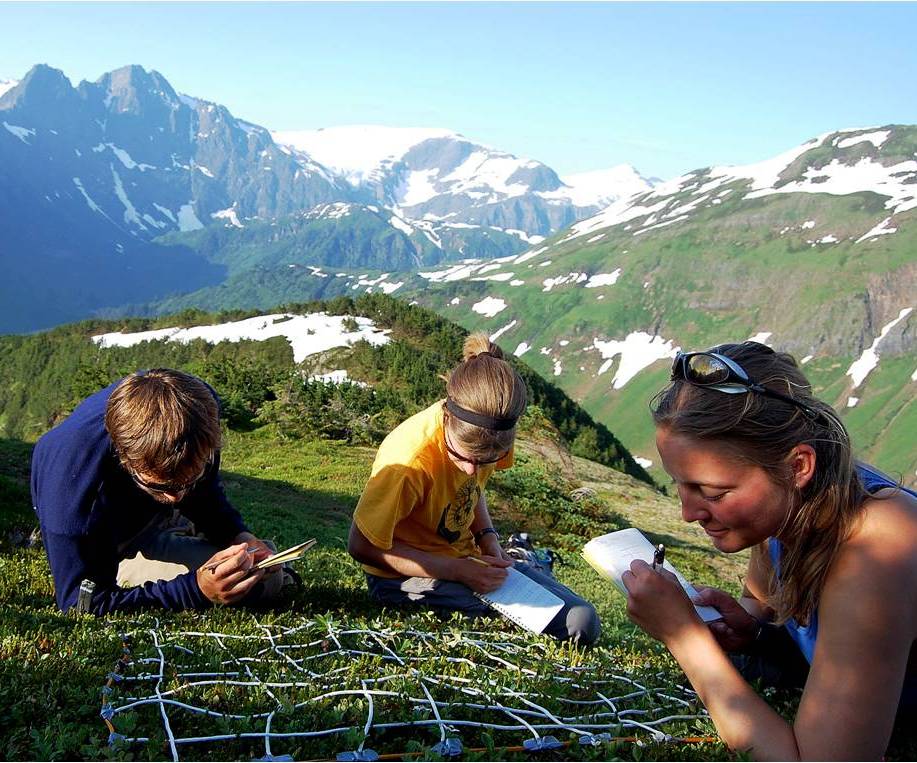 University of Alaska Southeast
UAS CORE THEMES 
ALIGN WITH UA STRATEGIC DIRECTION
UAS CORE THEMES

 Student Success
 Teaching and Learning
 Community Engagement
 Research/Creative Expression
SDI THEMES

 Student Achievement
 Productive Partnerships
	K-12 & Industry
 Research & Development to      	Build and Sustain 	Alaska’s Growth
 Accountability
University of Alaska Southeast
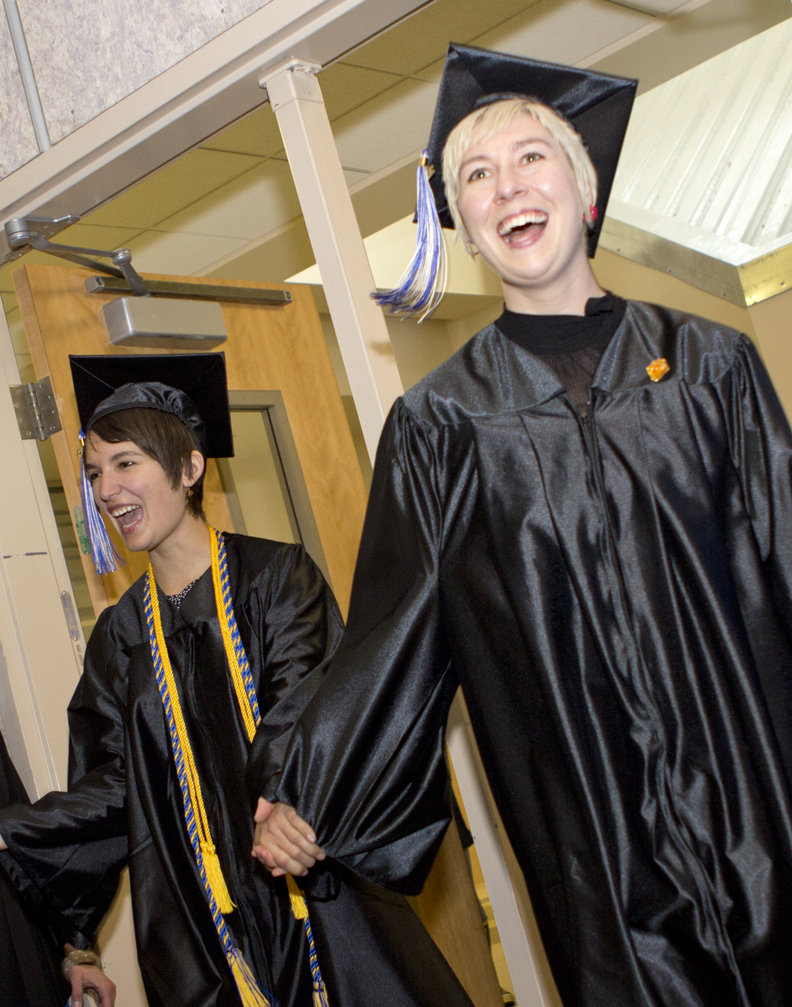 HOW ARE WE DOING?

Record Number of Graduates in AY11-12

493 grads

UP 16%
University of Alaska Southeast
HOW ARE WE DOING?

More Graduates in High Demand Occupations

UP 7.9%
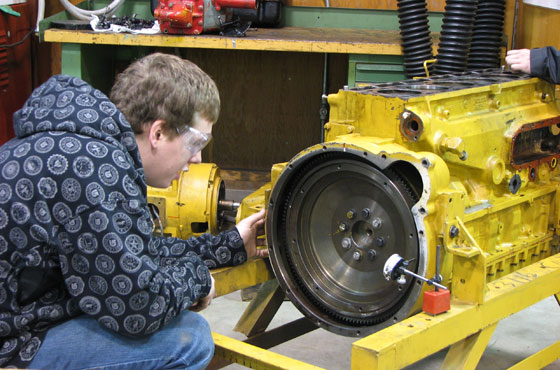 University of Alaska Southeast
HOW ARE WE DOING?

Admitted UA Scholars
UP 21.5%

Enrolled Graduate Students
UP 3.8%
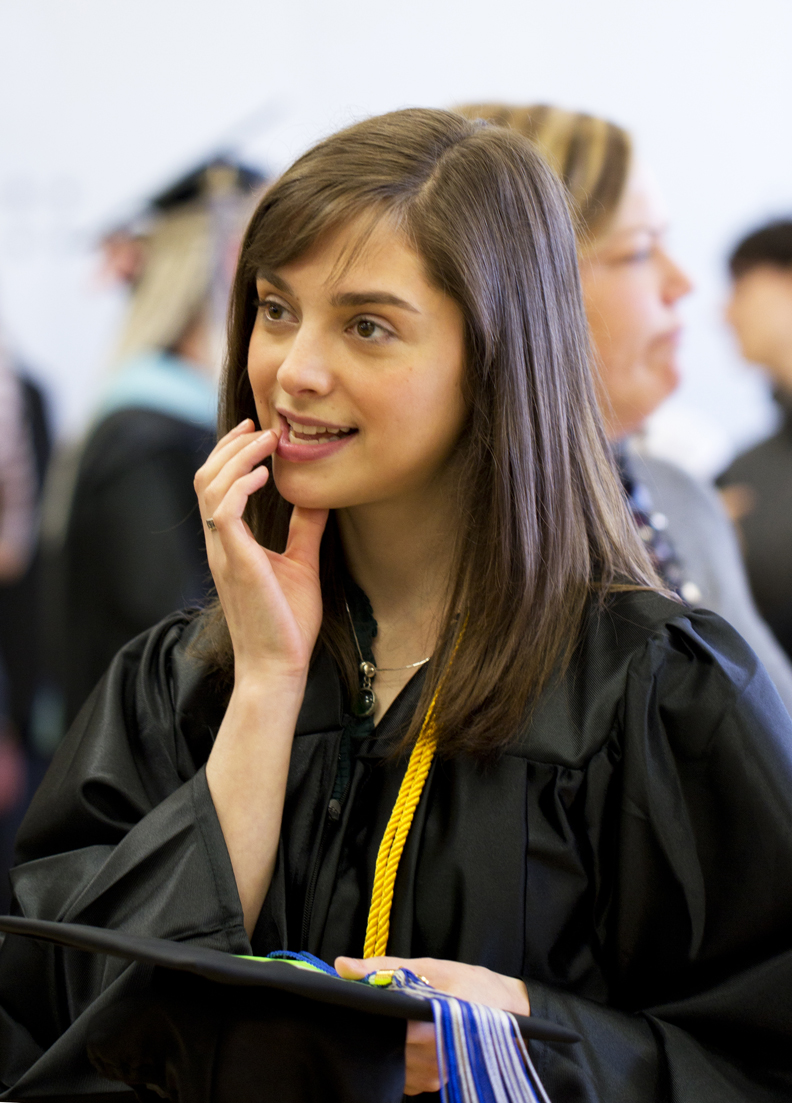 [Speaker Notes: As of 9/20/12]
University of Alaska Southeast
HOW ARE WE DOING?

Undergraduate retention & 
persistence

UP 3.2%
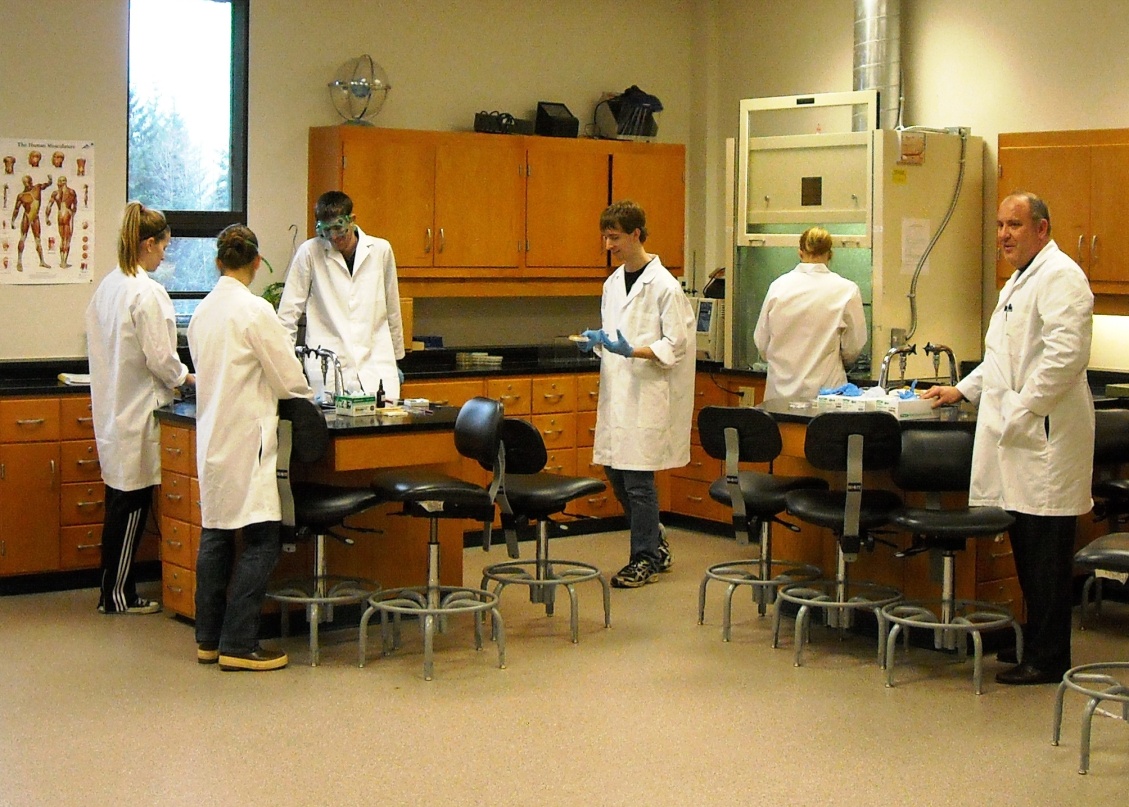 UAS Ketchikan Campus
University of Alaska Southeast
HOW ARE WE DOING?

Non-credit offerings
UP  15.2%

Student tuition & fees
UP 4.8%

Research expenditures
UP 13.6%
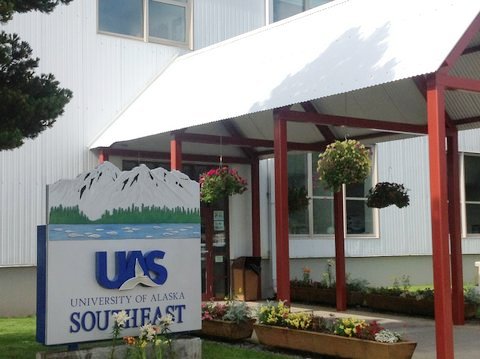 University of Alaska Southeast
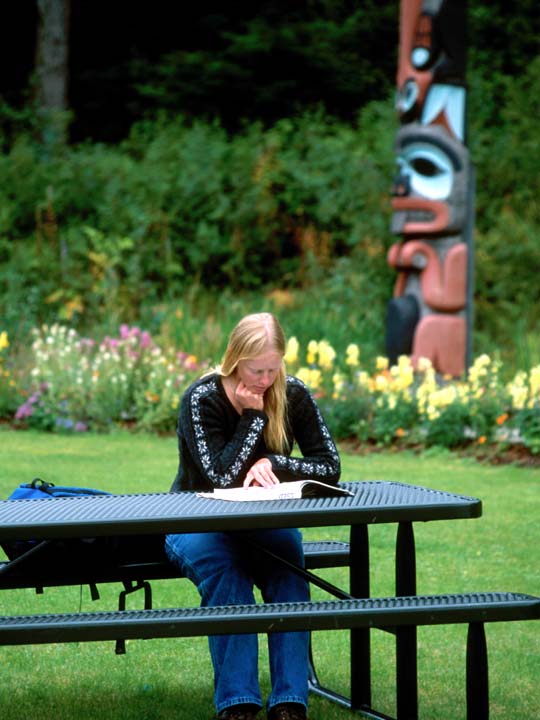 ONGOING
CHALLENGES

Full-time students
DOWN 3.3% 

Part-time students
DOWN 6.6%

Baccalaureate retention
DOWN 4.5%
University of Alaska Southeast
SO WHAT IS THE KEY TO 
STUDENT SUCCESS?

It starts with all of us…

It is the quality of engagement with students by faculty and staff.
University of Alaska Southeast
THE GOOD NEWS….

STUDENTS COME TO UAS BECAUSE OF EXCELLENT FACULTY

84% are satisfied or very satisfied 
with faculty

(2012 McDowell Group Student Retention Report)
University of Alaska Southeast
THE GOOD NEWS….

STUDENTS COME TO UAS BECAUSE OF EXCELLENT STAFF

Three-quarters of all students cited “responsiveness of staff to student needs”
as a highlight of their UAS experience
--McDowell Group 2012
University of Alaska Southeast
CHALLENGES & OPPORTUNITIES

 Flat budgets—quality advising and retention are key
 New resources will come from within
 Declining federal funding
 Increasing scrutiny & accountability
 Small university with personalized approach
 Great opportunities for active, engaged learning
 Expanding technology-enhanced learning
 Building on the distinctive assets of Southeast Alaska
University of Alaska Southeast
LOOKING AHEAD

 Focus on our mission: student learning & success
 Academic excellence: Program Reviews & assessments
 Successful NWCCU accreditation Year 3
 Improving student retention & timely completion
 Aligning with K-12 partners
 Improving strategies for college readiness
 Community partnerships & workforce development
University of Alaska Southeast
PRESENTERS

  Dean Deborah Lo, UAS School of Education
  Ronalda Cadiente-Brown, PITAAS (Preparing Indigenous Teachers and Administrators for Alaska’s Schools) and Jasmine Jackson (Village Teachers)
  Dean Marsha Sousa, UAS Vice Provost for Research
  Paul Brewster, Assistant Station Director, USDA Forest Service
	Pacific Northwest  Research Station
  Rick Edwards, Lead Scientist, USDA Forest Service
	Héen Latinee Experimental Forest, Juneau, AK
 Dean Sousa, UAS School of Arts & Sciences
  Assistant Professor Xh’unei Lance Twitchell
  Nae Tumulak, UAS undergraduate student
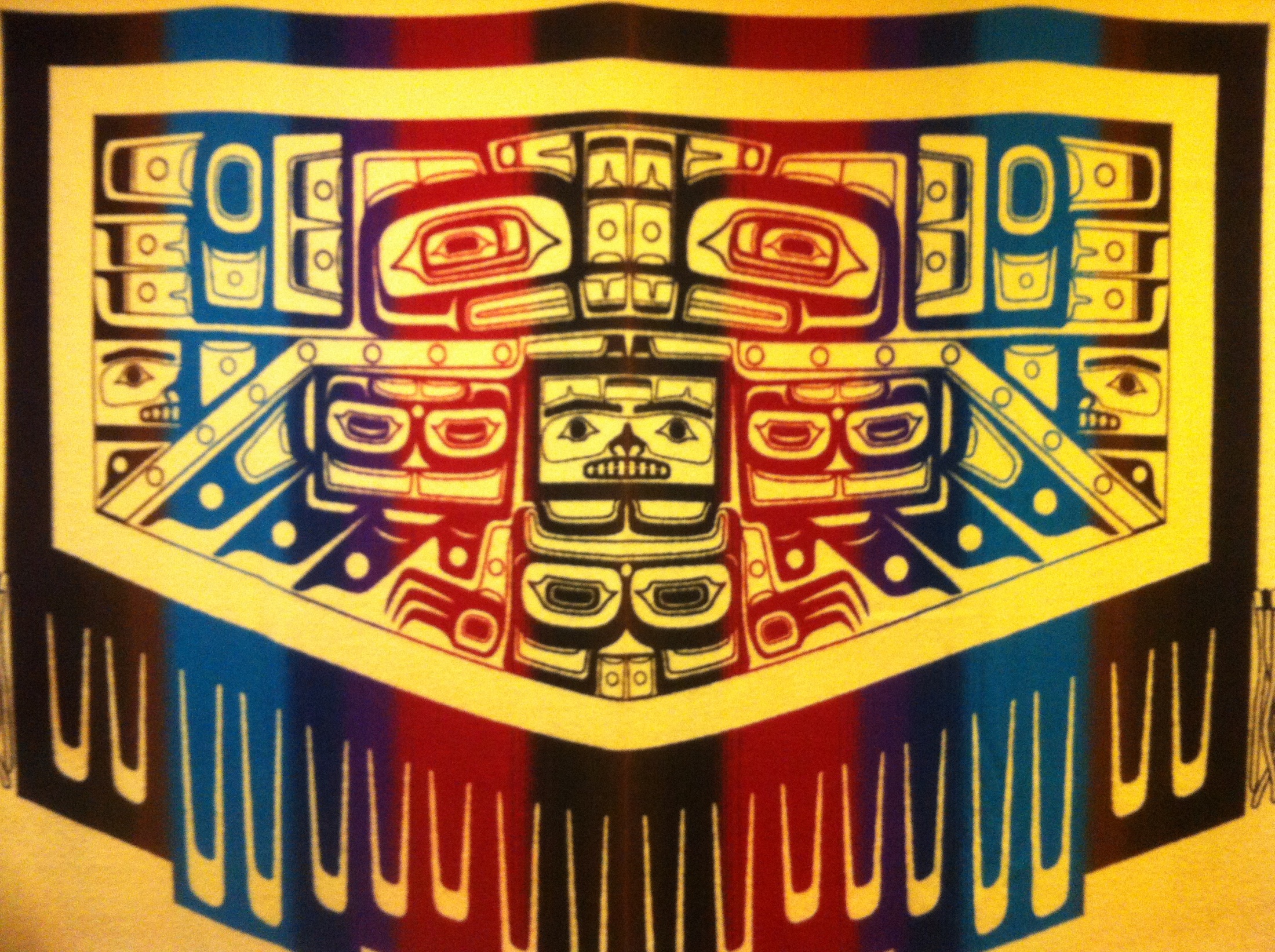 Native Student Success at the
University of Alaska Southeast













Presented by:
Ronalda Cadiente Brown, PITAAS Director
Jasmine Jackson, Village Teacher Director
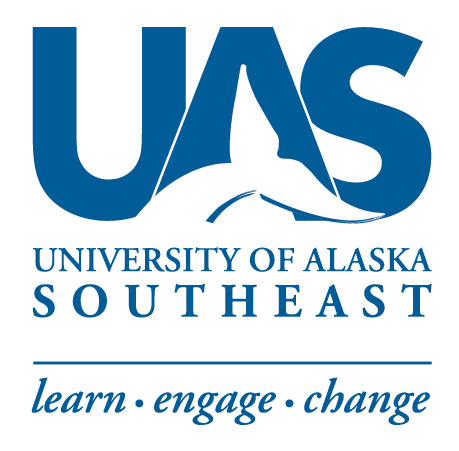 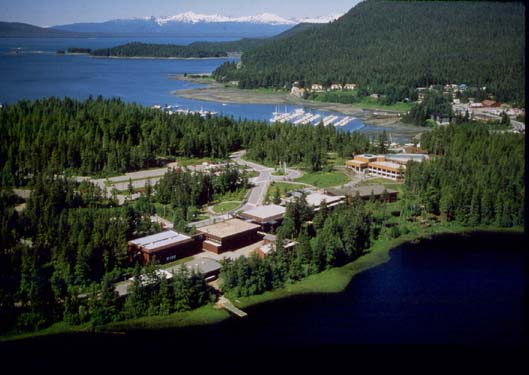 Dr. Walter Soboleff
(1908 – 2011)
Kaajaakwti, T’aawchan, L’eeneidi
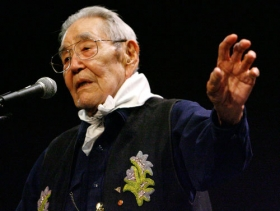 This year, we are rededicating a building to Dr. Soboleff. We honor his wisdom, leadership, and advocacy for culture, traditions, and education.
Native Student Success at the University of Alaska Southeast
Preparing Indigenous Teachers and Administrators for Alaska’s Schools.  (Funding Source:  U.S. Department of Education PR#S356A110035)
	- Scholarships
	- Native and Rural Student Center
	- Wooch.een
2. Village Teacher Grant.  (Funding Source: U.S. Department of Education PR#S299B110002-12)
	-- Scholarships
	- Induction
	- Research
Preparing Indigenous Teachers & Administrators for Alaska Schools (PITAAS)
Goals:
Increase Alaska Native teachers and administrators in Alaskan schools (Kindergarten-High School)

Address the shortage of Alaska Native teachers (less than 5% of the teaching force).

Scholarships for AK Native students
Provide support services to students in the program

Provide cultural learning opportunities
Village Teacher Grant
Goals: 
Increase the number of high qualified Alaska Native educators in tribal communities by at least 25. 
Increase tribal capacity to build support for local educator candidates after federal funding ends. 
Program Support: 
Provide support and resources to cohorts via distance.
Village Teacher Grant Awards
Graduate Student Cohorts
16 M.Ed. Reading Specialist
11 M.Ed. Mathematics Specialist
2 M.Ed. Educational Leadership (2013-2014)
Tuition and books
Stipend and child care support for full time students
PITAAS Native Student Support 
Services & Activities
Scholarships
Foundations/Native Education Class
Mentoring
Tutoring
Native and Rural Student Center
Wooch.een
Faculty Seminars/Cultural Infusion
Current Student Summary
Preparing Indigenous Teachers and Administrators for Alaska Schools
			2012 Graduates		12
			PITAAS Students		41
			Elementary BA			12
			Secondary BA			9
			M.A.T Elementary 			5
			Masters of Arts in Education 		15
Village Teacher Grant Students
			M.Ed. Reading 			16
			M.Ed Mathematics 		11
			M.Ed Educational Leadership 	2
(Recruitment for 2013-2014 cohort)
Native and Rural Student Center
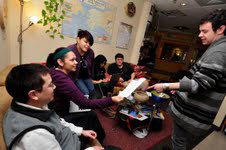 Purpose:
Provides Native Alaskan students with a campus "home base" where they feel welcome and at home. 
Allows them to observe role models, interact with peers, and receive encouragement to adjust to and succeed in the UAS environment while helping them to maintain a sense of their own.
Plans and implements culturally relevant activities on the university campus and in the community.
Cultural Activities
Wooch.een Club
Traditional Foods
Oratory competition
NRSC home away from home
Native History Month
Spoken Word
Gathering of the Drums
Native Graduation Celebration
Etc..
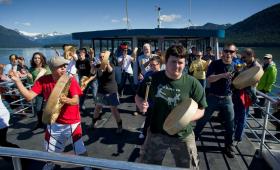 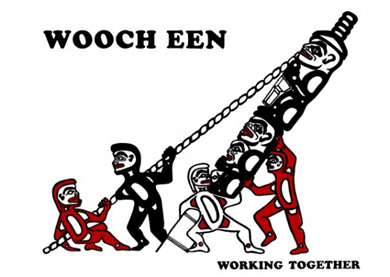 Gunalchéesh to the following 
for making this presentation possible:

The Aakw’ Kwáan
The UAS Community and Chancellor Pugh
U.A. Department of Education
University of Alaska Southeast
PRESENTERS

  Dean Deborah Lo, UAS School of Education
  Ronalda Cadiente-Brown and Jasmine Jackson
  Dean Marsha Sousa, UAS Vice Provost for Research
  Paul Brewster, Assistant Station Director, USDA Forest Service
	Pacific Northwest  Research Station
  Rick Edwards, Lead Scientist, USDA Forest Service
	Héen Latinee Experimental Forest, Juneau, AK
 Dean Sousa, UAS School of Arts & Sciences
  Assistant Professor Xh’unei Lance Twitchell
  Nae Tumulak, UAS undergraduate student
University of Alaska Southeast
PRESENTERS

  Dean Deborah Lo, UAS School of Education
  Ronalda Cadiente-Brown and Jasmine Jackson
  Dean Marsha Sousa, UAS Vice Provost for Research
  Paul Brewster, Assistant Station Director, USDA Forest Service
	Pacific Northwest  Research Station
  Rick Edwards, Lead Scientist, USDA Forest Service
	Héen Latinee Experimental Forest, Juneau, AK
 Dean Sousa, UAS School of Arts & Sciences
  Assistant Professor Xh’unei Lance Twitchell
  Nae Tumulak, UAS undergraduate student
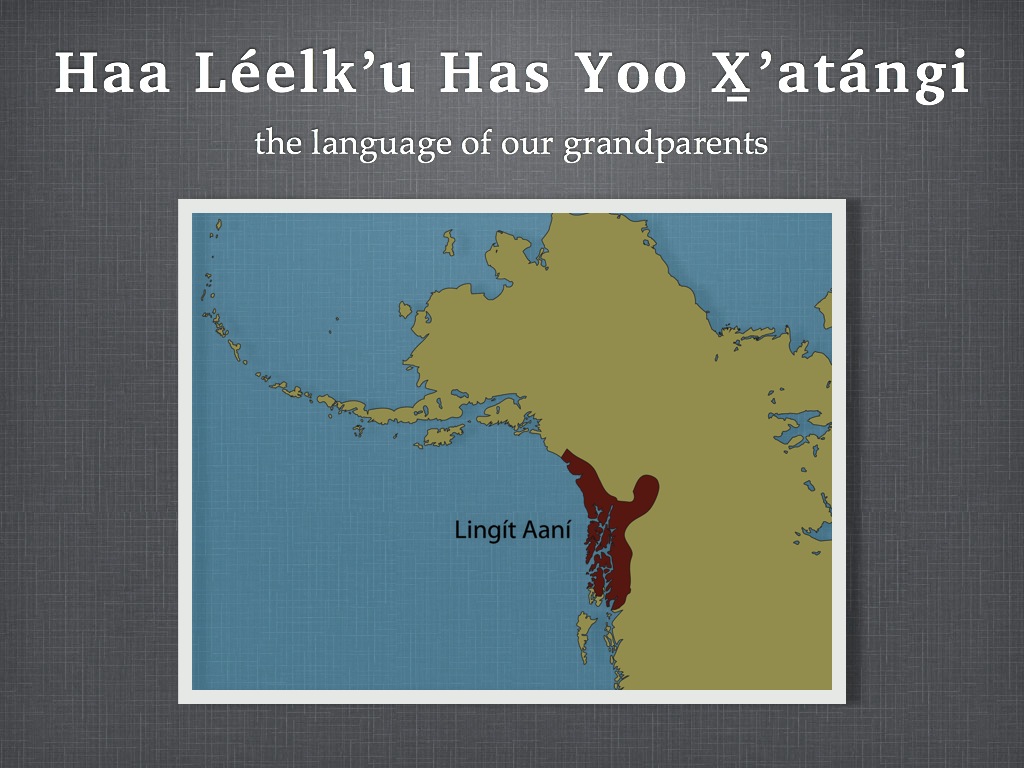 University of Alaska Southeast
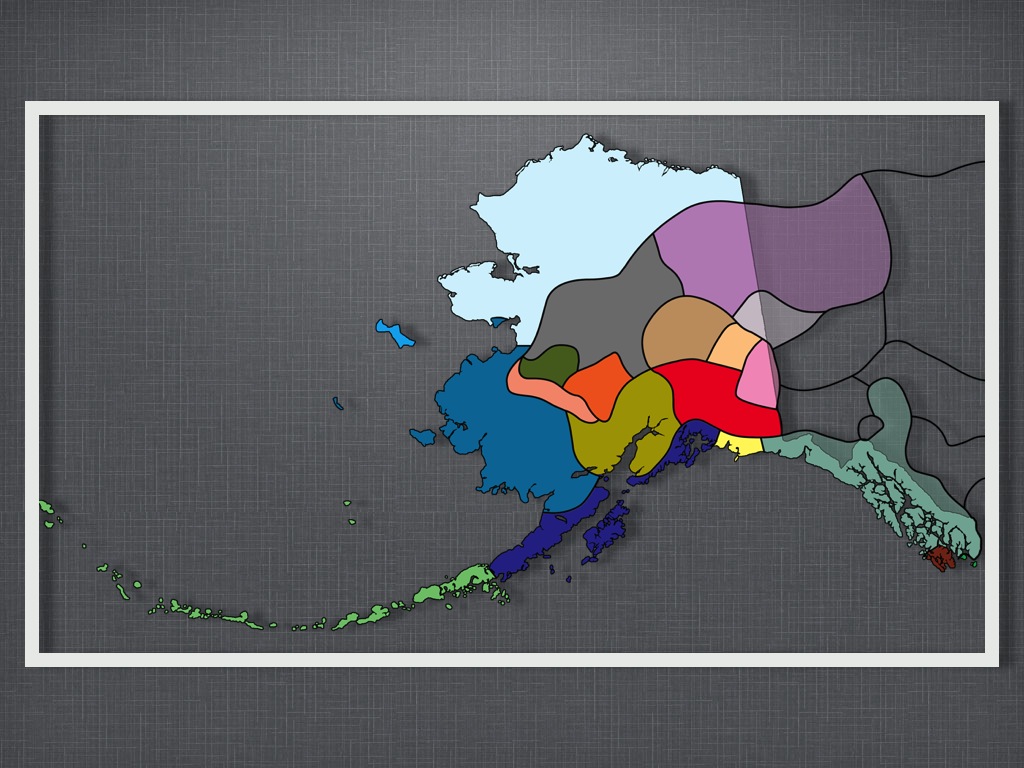 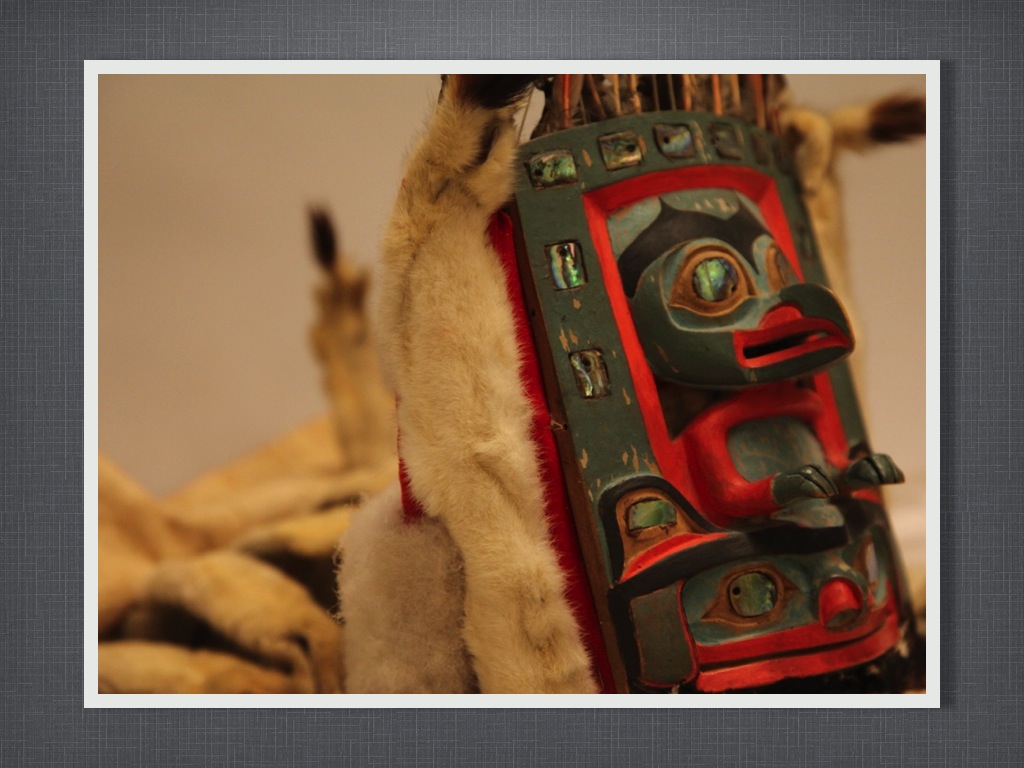 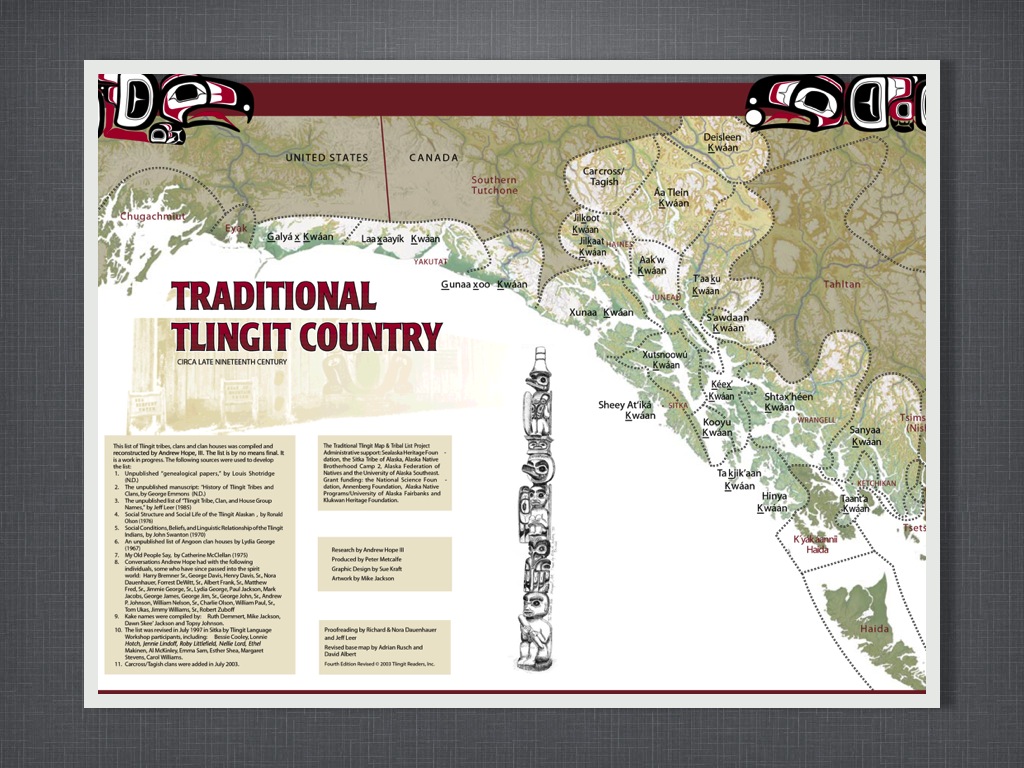 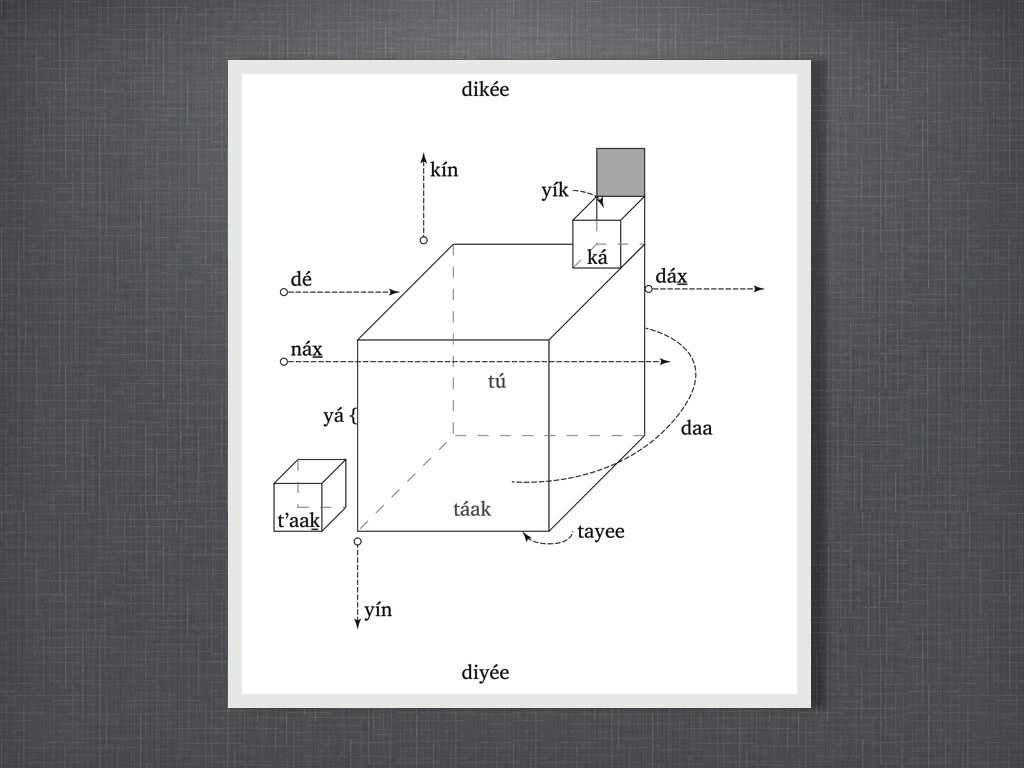 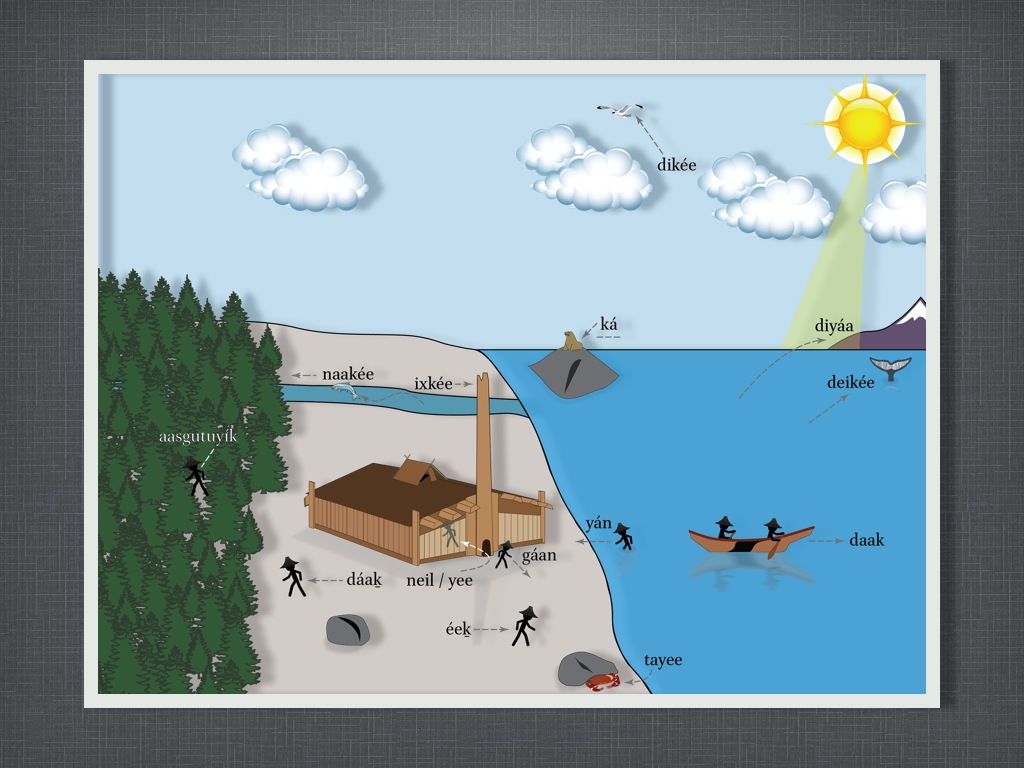 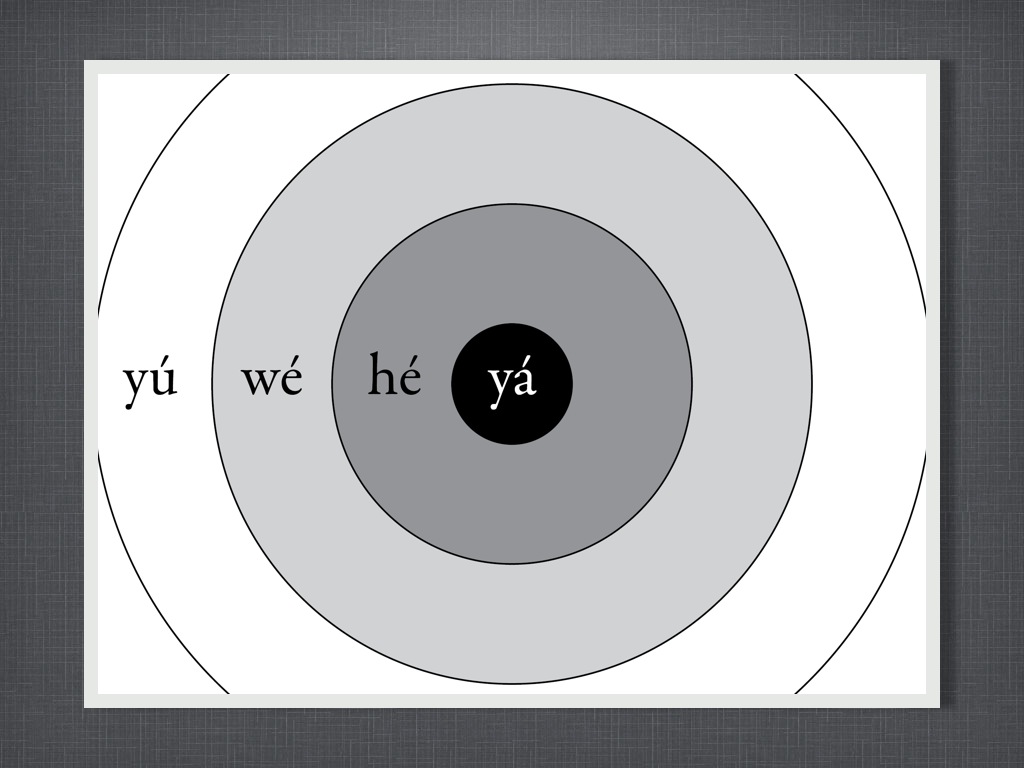 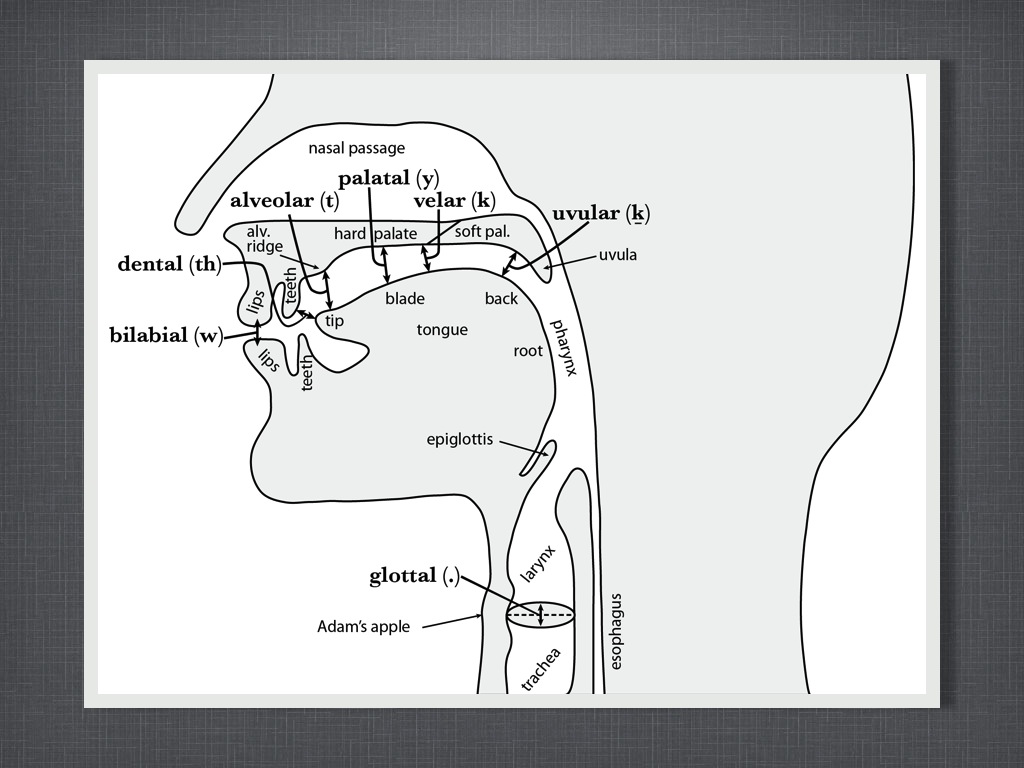 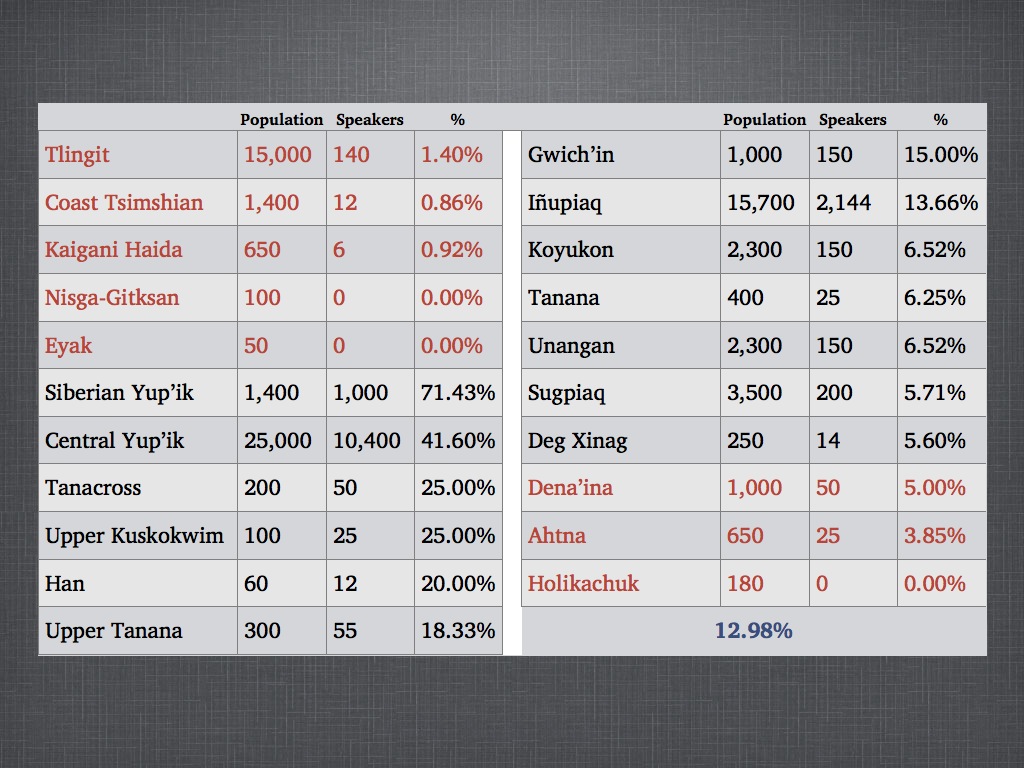 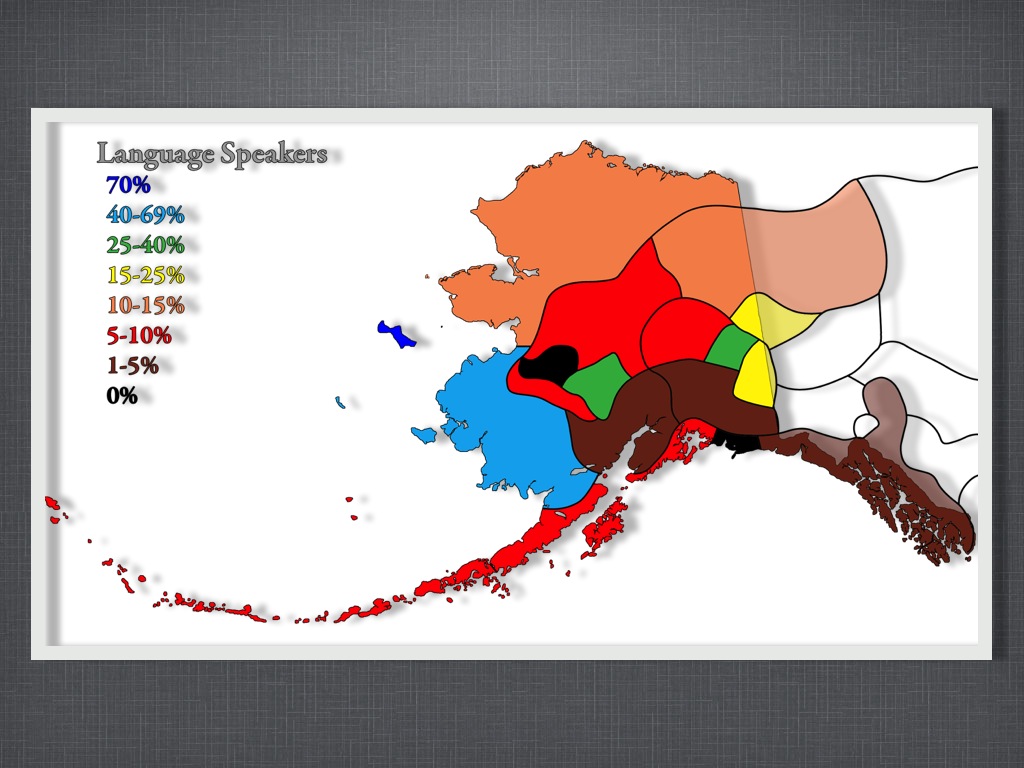 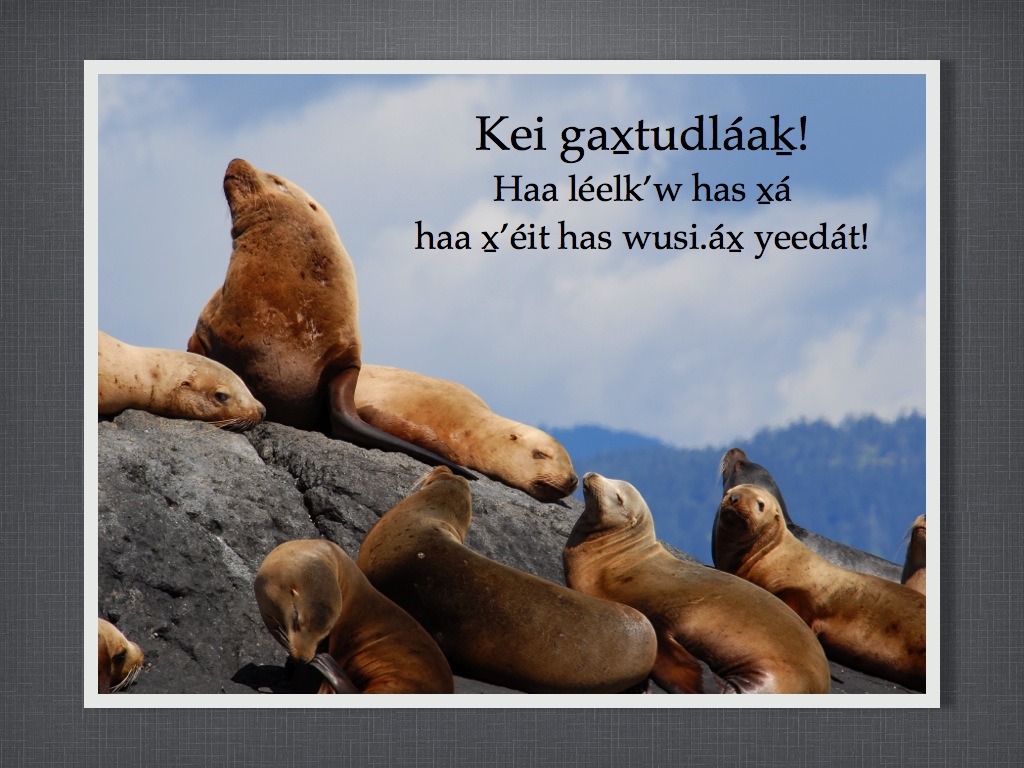 University of Alaska Southeast
Thank You!
Gunalchéesh!
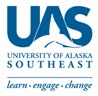